FY23 CX Action PlanOffice of Citizenship and Applicant Information Services, External Affairs Directorate,U.S. Citizenship and Immigration ServicesDepartment of Homeland Security
Completed Summer 2021
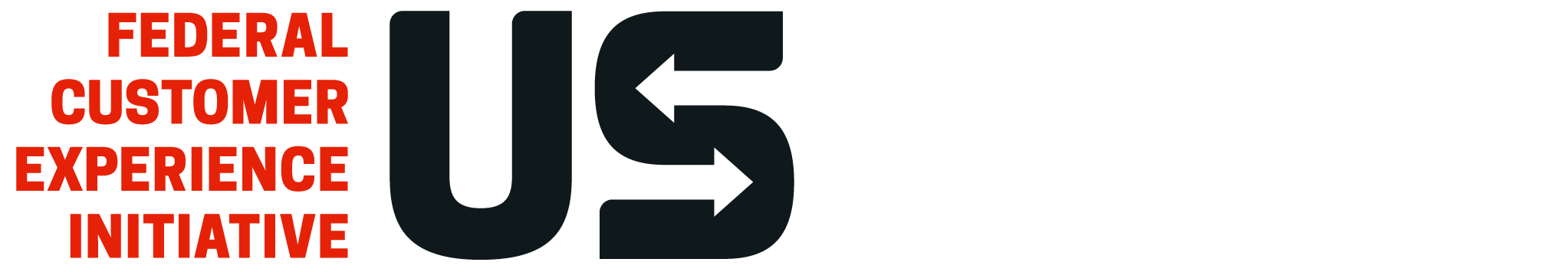 FY21 Capacity Assessment Reflection Summary
What we’re proud of this year:
Notable achievements for the Office of Citizenship and Applicant Information Services (CAIS) include:

Integrated the Qualtrics survey platform with all CAIS external facing channels to include the USCIS Contact Center (phone, email, written correspondence and live chat) and the digital experience (uscis.gov, my.uscis.gov, virtual assistant Emma, and the myUSCIS online account).  
Completed development of a new voice-enabled Interactive Voice Response (IVR) system for the USCIS Contact Center.  The new IVR is powered by artificial intelligence and simplifies and improves the experience for callers by allowing them to speak their question instead of navigating complicated menus to obtain resolution.  
Implemented a new escalation strategy using our customer relationship management (CRM) tool at the USCIS Contact Center, which has reduced contact center live call volume at Tier 2 and restructured how an inquiry is resolved. This shift allows for greater first contact resolution as officers can review and research before responding.  Prior to this initiative, phone call escalations to Tier 2 were typically stopped mid-day due to capacity levels reached, preventing many callers who required assistance from receiving it.   
Increased the availability of live chat to allow customers greater access to contact center live support, which also created operational efficiencies because chat agents can manage three chats at one time.  
Launched a refreshed uscis.gov website with improved content and a strategic focus on promoting online filing and the online account.  
Released improvements to the online account and continued to develop new online forms.
Significantly contributed to the development of the Interagency Strategy for Promoting Naturalization among eligible Lawful Permanent Residents (LPRs).

Where we need to do better:
Expanding Qualtrics to partner offices:  CAIS captures customer satisfaction data for all communication channels under our purview (uscis.gov, virtual assistant Emma, myUSCIS including online filing, and contact center experience) using our Qualtrics survey tool.  We would like to expand use of Qualtrics to our partner offices to capture the experience of applicants who file paper forms, visit USCIS Application Support Centers and visit field offices for interviews or other appointments.
Assisting with the establishment of agency-wide standards:  CAIS captures customer service standards/performance metrics for our communication channels.  Similarly, our internal partner offices that are also external-facing (e.g. Application Support Centers, field offices, and asylum offices) have measures they track as well.  In the future, we hope to establish agency-wide standards that are tracked across all externally facing channels.
Establishing an official Customer Experience (CX) Officer role and CX Office:  USCIS does not have an official CX Officer or Office.  However,  the CAIS Chief (SES-level position) and Deputy Chief oversee several agency-level customer experience initiatives to include enhancements related to the USCIS Contact Center, web content, online filing and citizenship.  Although they are supported by several agency-level working groups that support CX related initiatives, the establishment of an official CX Officer role and CX Office is ideal.
2
Adapting Service During a Global Pandemic
Where we innovated

COVID-19 prompted CAIS to be innovative in how we manage our operations while continuing to serve the public.  
One advantage that significantly aided our progress was our ability to have our staff shift to 100 percent telework with no degradation in service because prior to COVID-19, non-supervisory staff were already teleworking four days a week and supervisory staff three days a week.  This continuity of operations enabled our contact center to support USCIS field offices when they were closed or at limited capacity by rescheduling appointments and scheduling emergency services.  CAIS was also innovative in assisting other USCIS offices with communicating quickly to customers when offices were closed by using GovDelivery to contact applicants via email and text messaging. CAIS sent 250,000 notifications to individuals with cancelled appointments. CAIS continues to provide similar support services when USCIS offices are closed due to weather or other events.
3
HISP Equity Reflection
Who is this provider intended to serve?
CAIS' external customers include applicants, beneficiaries, and petitioners seeking immigration benefits and services, as well as the attorneys, accredited legal representatives, and community-based organizations that support them.   

Are there barriers that people of color, people with disabilities, LGBTQ+ people, women, non-native English speakers, and others who have been historically underserved, marginalized, discriminated, and adversely affected by persistent poverty and inequality face with regard to this program or service? How might these individuals interact with your program differently? 
Some of our services require reliable phone, internet, or mobile device service, which are not available to all. Ensuring our services are accessible to all customer groups is a priority.  This includes supporting our most vulnerable populations with common barriers such as limited technical proficiency, limited English language proficiency, limited financial resources, and limited knowledge/understanding our complex immigration system.  

A key component of our success is establishing and growing partnerships with community-based organizations focused on immigration related initiatives.  Additionally, several initiatives are underway across the agency. For example, we have a Language Access Working Group that is leading initiatives to increase equity in language services.  This includes ensuring the use of Plain Language for USCIS public materials, continuing to review and revise the content located in the Multilingual Resource Center, and ensuring language equity in our technology through the Technology Sub-Group. The agency has also made improvements in the process for requesting accommodations. This includes such services as sign language interpreters or in-home appointments. We have also streamlined the process between the Contact Center and Field Operations to ensure timely and appropriate responses. 

Also within EXA, our Office of Citizenship is actively engaged in several outreach initiatives.  Notably, USCIS is a key member of the Naturalization Working Group established by Executive Order (EO) 14012 on Restoring Faith in Our Legal Immigration Systems and Strengthening Integration and Inclusion Efforts for New Americans. 

Where do we have a knowledge gap about individuals’ interactions with our service we need evidence to fill?
One area CAIS is particularly interested in better understanding is how we can expand usage of our digital services among various demographic groups.  For example, data from FY21, Q3 suggest that there are opportunities to increase online filing outreach with our Hispanic/Latino populations.   When online filing is available, the table below suggests that Hispanic/Latino customers tend to prefer paper filing compared to non-Hispanic/Latino customers.
Also, as previously referenced, USCIS is a key member of a Naturalization Working Group.  One of the objectives of the working group is identifying and expanding outreach to LPRs who are eligible for naturalization.
4
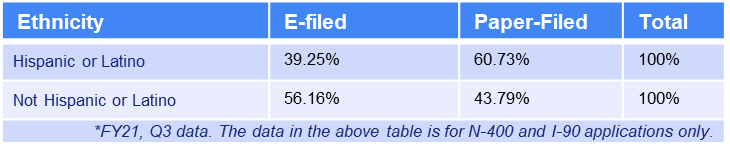 FY22 Action Update: Service Request Modernization
What customer need will this action address?
Through our Service Request Modernization initiative, CAIS is collaborating with Field Operations and Service Center Operations to implement process and technology changes that enable USCIS Contact Center staff to resolve certain inquiry types that currently require escalation or relay to the operational directorate.  This initiative not only provides better service to our applicants and petitioners, but also frees up resources in field offices and service centers to focus on adjudicating benefit applications and resolving issues that truly require their engagement.

Why is this a priority?
Service requests are created when applicants and petitioners are unable to get immediate resolution and require escalation, typically to a field office or service center. The delay negatively impacts the user experience and costs the agency money to process. In FY20, over 1.66 million service requests were created with over 70,000 of them created by the USCIS Contact Center.

Who is responsible for this action happening?
The USCIS Contact Center is leading this effort with support from Field Operations, Service Center Operations and the Office of Information Technology.

What action(s) / deliverables / milestones will you take / hit between Oct. 1, ‘21 – Sept. 30, ‘22?
The Contact Center will implement business process changes that will limit the number and type of service requests created. Instead, our first tier of service will respond verbally (during a call) with the template language used in written responses. Only once an applicant inquires again or has an issue outside the scope will we create a service request.  We will also pilot access to our Customer Relationship Management tool (Salesforce) with agency operational units. A small number of licenses will be made available to officers in the field who will receive and resolve certain types of escalated inquiries. 

How will you measure whether these actions had their intended effect?
The success of the initiative will be measured by the percentage reduction in service requests that are escalated by the USCIS Contact Center to field offices or service centers.

What do you need to make this happen?

Support from operational units – we will not be able to implement business process changes without those who adjudicate applications and petitions identifying inquiry types that can be resolved without a service request and providing response language that they currently use.

Technology changes – implementing a pilot escalation model will require changes to our customer relationship management tool (Salesforce) and may require some changes to the self-service platform (e-Request) that intakes inquiries.

Budget – if development for Salesforce exceeds the capacity of our sustainment team, we may require additional funding to complete the work; expanding beyond the pilot and increasing the number of licenses will also require funding.
5
FY23 Commit to Action: Service Request Modernization (continued from FY22)
What customer need will this action address?
Same as FY22

Why is this a priority?
Same as FY22

Who is responsible for this action happening?
Same as FY22

What action(s) / deliverables / milestones will you take / hit between Oct. 1, ‘22 – Sept. 30, ‘23?
Implement changes to self-service tools to align with Contact Center processes to further reduce the number of service requests. 

Further expand access to Salesforce as the platform for escalating inquiries to operational units with the desired end state of eliminating SRMT completely. 

How will you measure whether these actions had their intended effect?
Same as FY22. The success of the initiative will be measured by the percentage reduction in service requests that are escalated by the USCIS Contact Center to field offices or service centers.

What do you need to make this happen?
Internal support, budget (specifically for licenses), and technology changes.
.
6
FY22 Commit to Action: Promote Naturalization among Legal Permanent Residents
What customer need will this action address?
There are over 9 million LPRs eligible for naturalization who have not applied to become citizens, often due to barriers associated with language, policies, information access, and finances.  

Why is this a priority?
This initiative supports implementation of Executive Order 14012: Restoring Faith in Our Legal Immigration System and Strengthening Integration and Inclusion Efforts for New Americans.  The Executive Order directs the development of strategies and plans to promote integration, inclusion, and citizenship, and embrace the full participation of the newest Americans; identify barriers; review public charge policies; improve and promote naturalization; and revoke certain sponsorship requirements, among others.

Who is responsible for this action happening?
CAIS’ Office of Citizenship (OoC) is supporting Section 5 of the Executive Order: “Promoting Naturalization”, which focuses on promoting and making the naturalization process more accessible to all eligible individuals.  The effort is led by a Naturalization Working Group consisting of members from USCIS and other government agencies.

What action(s) / deliverables / milestones will you take / hit between Oct. 1, ‘21 – Sept. 30, ‘22?
On July 2, 2021, USCIS released the federal government’s Interagency Strategy for Promoting Naturalization. The strategy is a nationwide initiative that will be implemented at the community level, promoting naturalization through citizenship education and awareness and by building capacity and expanding partnerships. The strategy outlines steps that the federal government should take to promote naturalization including:

Raising awareness of the importance of citizenship;
Promoting civic integration and inclusion;
Providing immigrants with opportunities and tools to become fully engaged citizens;
Building community capacity to prepare immigrants for citizenship; and
Eliminating sources of fear and other barriers that prevent individuals from accessing resources and services.
7
FY22 Commit to Action: Promote Naturalization among Legal Permanent Residents (cont.)
OoC specific milestones in support of Section 5 include:
OoC will have developed and implemented immigrant, community, and education outreach initiatives assigned for the October 1, ‘21-September 30, ’22 time period such as the reinstitution of the USCIS Outstanding Americans by Choice (ABC) Initiative; Supporting underserved communities through refinements to the USCIS Citizenship and Integration Grant Program; social media outreach; targeted direct outreach to immigrants; community outreach through outreach efforts to other federal, state, and community agencies; and engagements with stakeholders.
OoC will promote citizenship through capacity building and partnerships such as through Letters of Agreement (LOA) and Memoranda of Understanding (MOU) to those agencies and cities assigned for the October 1, ‘21-September 30, ‘22 time period such as with the National Park Service, the U.S. Department of Education, and the Institute of Museum and Library Services (IMLS). In addition, OoC will establish collaborative relationships and/or partnerships with select internal and external entities.
OoC will develop and implement initiatives to expand and enhance citizenship education systems and that address language issues. Some of these initiatives will include the creation or revision of education materials, providing nationwide teacher and stakeholder training, and working with employers to establish citizenship programs for immigrant employees on site.  

How will you measure whether these actions had their intended effect?
OoC will measure overall success by (1) an increase in the number of LPRs who apply for citizenship and (2) an increase in the number of immigrants and stakeholders who visit the Citizenship Resource Center (CRC), the suite of information and tools on our public website. 

What do you need to make this happen?
Support from other USCIS and DHS Components—OoC cannot accomplish the initiatives outlined in the Interagency Strategy for promoting Naturalization without the collaborative efforts of many USCIS and DHS components. 
External Partnerships—Partnerships both formal and informal will be required from federal, state, and other stakeholder groups.
Budget—OoC, in order to accomplish the goals set forth in the Strategy, will require adequate funding levels for travel, printing, shipping, and contracting. 
Staffing—OoC is a small office and is currently experiencing a high level of vacancies. The office requires additional FTEs, as well as an expedited ability to fill vacancies.
8
FY23 Commit to Action: Promote Naturalization among Legal Permanent Residents (Continued from FY22)
What customer need will this action address?
Same as FY22

Why is this a priority?
Same as FY22

Who is responsible for this action happening?
Same as FY22

What action(s) / deliverables / milestones will you take / hit between Oct. 1, ‘22 – Sept. 30, ‘23?
Same as FY22 with expanded efforts within the three milestones listed. 

How will you measure whether these actions had their intended effect?
Same as FY22

What do you need to make this happen?
Same as FY22
9
FY22 Commit to Action: Expand Access to Online Filing
What customer need will this action address?
Currently, approximately 10 percent of USCIS benefit forms are available for online filing.  The remaining forms must be filed by paper. Although the adjudication process is the same for forms filed online and filed by paper, filing online saves time because the application does not need to be physically mailed nor processed through the USCIS Lockbox intake process. In fact, for forms filed online, customers enjoy the benefit of instantly receiving their receipt notice. Additionally, the online experience is generally viewed as more user-friendly and intuitive than the paper form. 

Through survey data, focus groups and other channels, our customers have expressed a desire for more forms to be available for online filing.  Additionally, through improvements to the online account and expanded outreach, CAIS continues to focus on increasing the rate at which customers choose to file online when both the paper and online options are available.

Why is this a priority?
Section 4103 of the Emergency Stopgap USCIS Stabilization Act requires the agency to develop a 5-year plan for establishing electronic filing procedures for all applications and petitions for immigration benefits.   Additionally, online filing increases operational efficiencies by eliminating back-end, manual processes.  USCIS has established an Information Technology Steering Committee (ITSC), that consists of senior-level representatives from across the agency, to develop the 5-year plan.

Who is responsible for this action happening?
CAIS’ Digital Services Division (DSD) manages the front-end user interface for online filing, also referred to as “myUSCIS” (my.uscis.gov).  DSD is working closely with the Office of Information Technology and several other USCIS offices, programs and services that manage various parts of the online filing process.  

What action(s) / deliverables / milestones will you take / hit between Oct. 1, ‘21 – Sept. 30, ‘22?
DSD is currently developing a roadmap that defines the specific forms that will be developed through FY22 based on the ITSC priorities.  Our development velocity is projected to increase in FY22 as more “reusable” form components are developed.  Components are fields on a form such as name, address, phone number, etc.  Once a component is built, it can be used for the next form.  A focus for FY22 will be maturing the library of reusable form components.
10
FY22 Commit to Action: Expand Access to Online Filing (cont.)
How will you measure whether these actions had their intended effect?
DSD will continue to track the following metrics for progress:
Percent of forms available for online filing
Percent of “e-file ready” forms that are filed online  (versus paper-filed)
Overall user satisfaction with myUSCIS
User satisfaction with specific myUSCIS tasks/journeys
Percent increase in new myUSCIS online accounts created

What do you need to make this happen?
The following actions are required to support this initiative:
Approval of $12.4M in enhancement funds to add 4 additional development teams (pending final approval).
Approval of $553K in enhancement funds to add 4 FTE federal employees to oversee the new development teams (pending final approval).
Flexibility in contracting to promote parallel work streams.
Stable list of agency form priorities to support planning.
Senior leadership support to ensure all integration partners are in alignment from a roadmap and schedule perspective.
Prioritizing common object library development work to increase reusable components.
Solidification of key policies.  Examples include: 
Agency-level definition of Minimal Viable Product (MVP). 
USCIS and Office of Management and Budget (OMB) agreement on whether online forms must maintain parity with the paper form or can deviate to provide better user and adjudicative experiences.
11
FY23 Commit to Action: Expand Access to Online Filing (continued from FY22)
What customer need will this action address?
Same as FY22

Why is this a priority?
Same as FY22

Who is responsible for this action happening?
Same as FY22

What action(s) / deliverables / milestones will you take / hit between Oct. 1, ‘22 – Sept. 30, ‘23?
Like FY22, a FY23 roadmap will be developed that defines the specific ITSC-approved forms that DSD will develop for online filing.  

How will you measure whether these actions had their intended effect?
Same as FY22

What do you need to make this happen?
Same as FY22, except for requested enhancement funds.  This will be determined by FY22, Q3.
12
https://performance.gov/cx